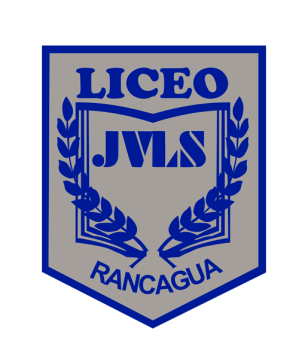 Sistema de Salud en Chile
Enfermera Docente: María Paz González
Objetivo de la Clase
Conocer y comprender la organización, la estructura y el funcionamiento del sistema de salud en Chile.
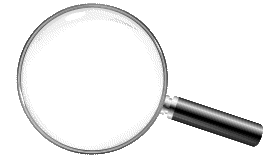 ¿Cómo funciona el Sistema de Salud en Chile?
El sistema de salud chileno está compuesto por un sistema mixto de atención, integrado por el seguro público, que se denomina FONASA y uno privado denominado ISAPRE.
FONASA: 
Fondo Nacional de Salud
ISAPRE: Instituciones de Salud Previsional
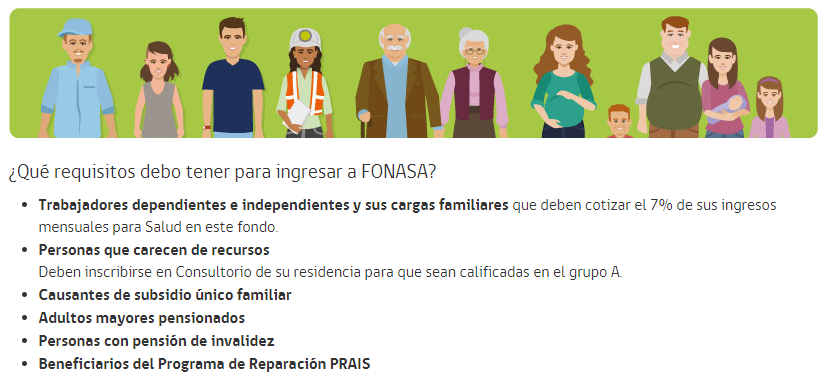 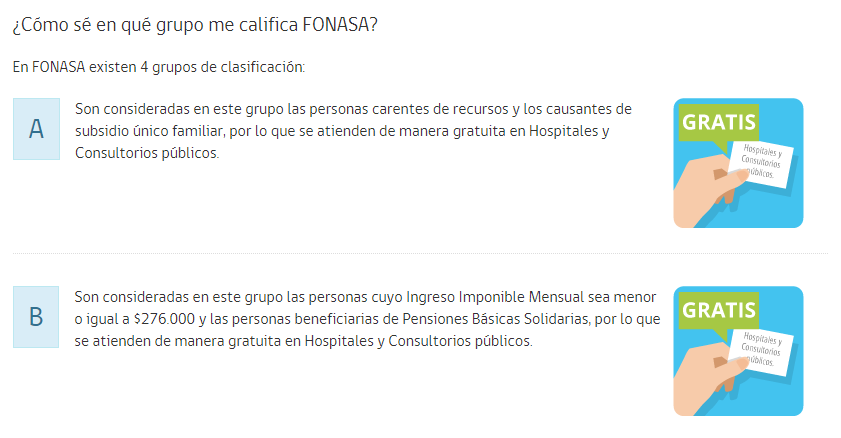 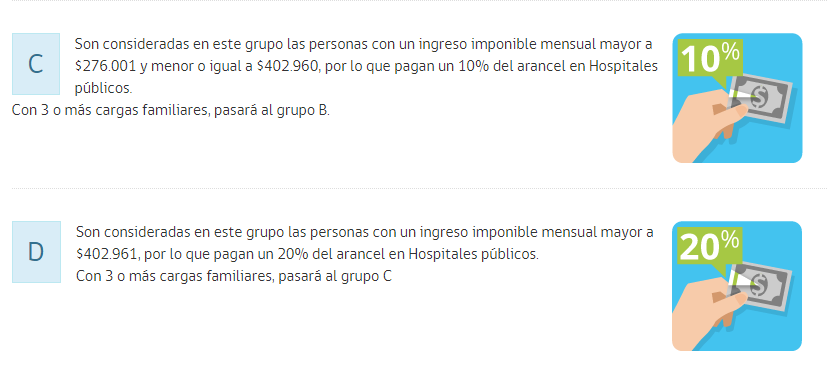 En FONASA existen 2 Modalidades de Atención
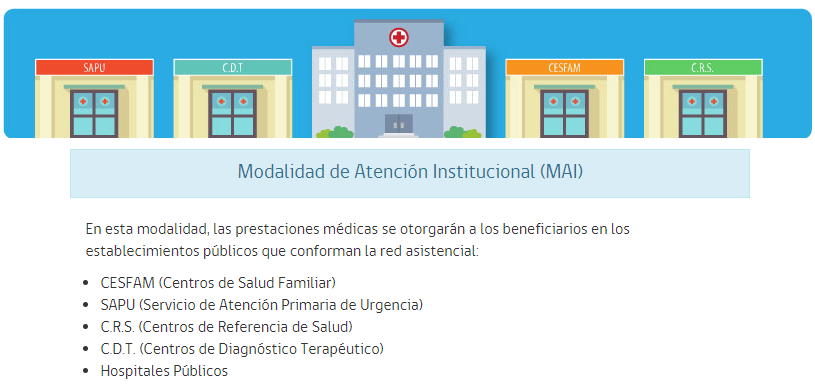 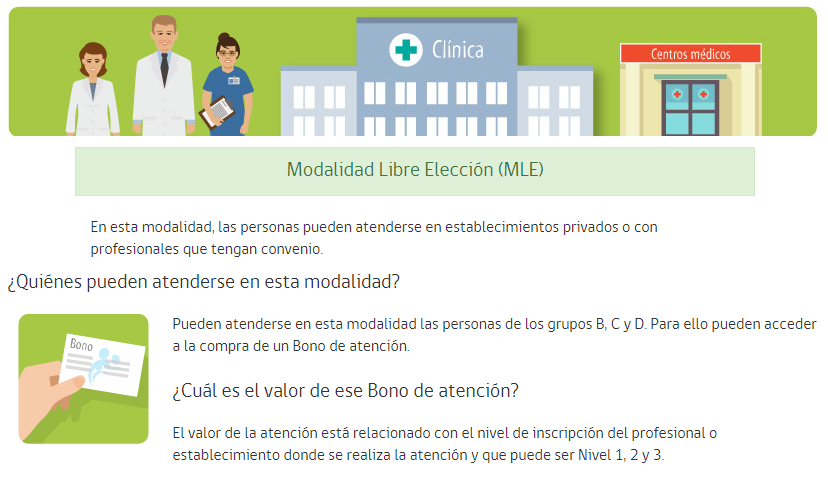 Sistema de Salud Privado: ISAPRE
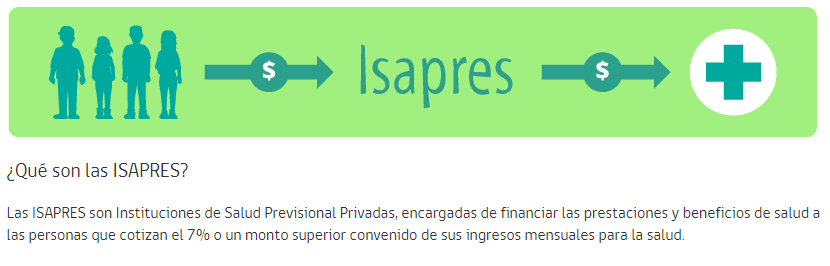 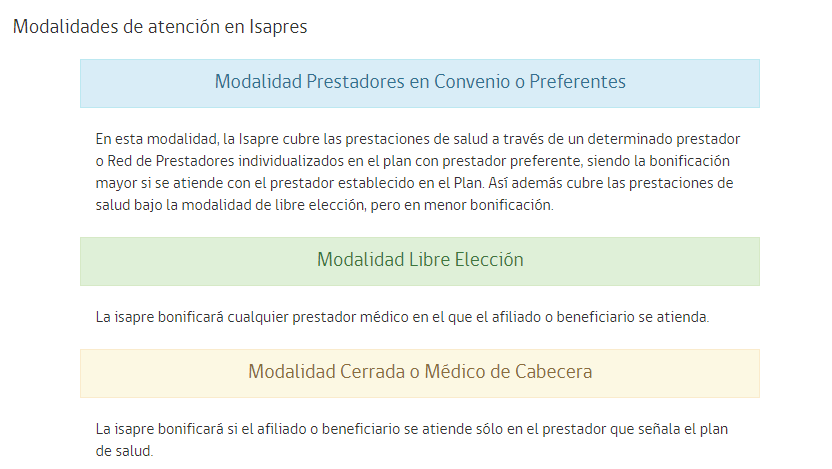 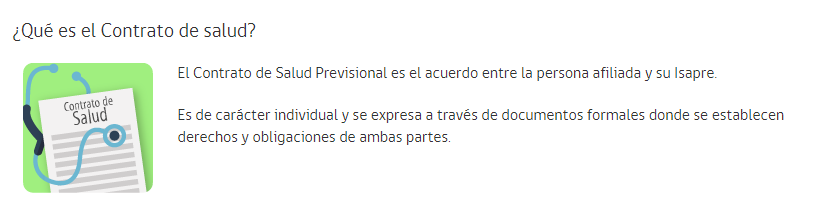 Organización de los sistemas de Salud en Chile
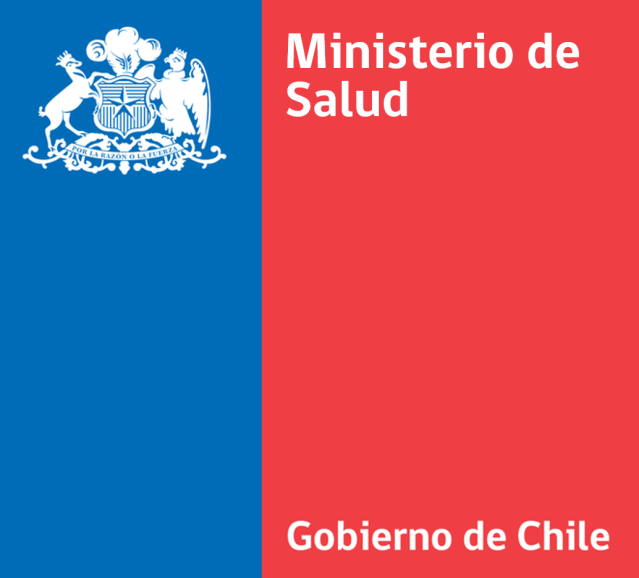 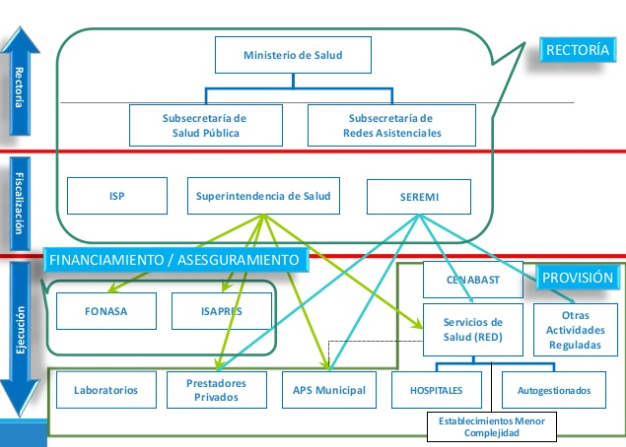